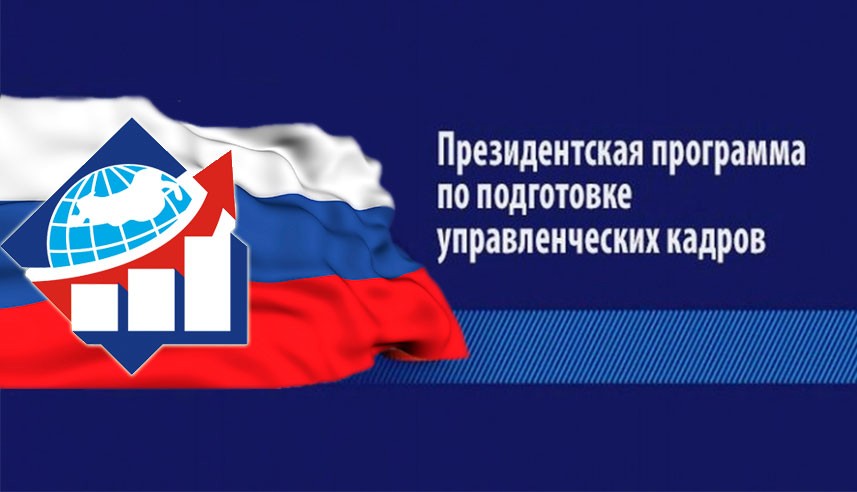 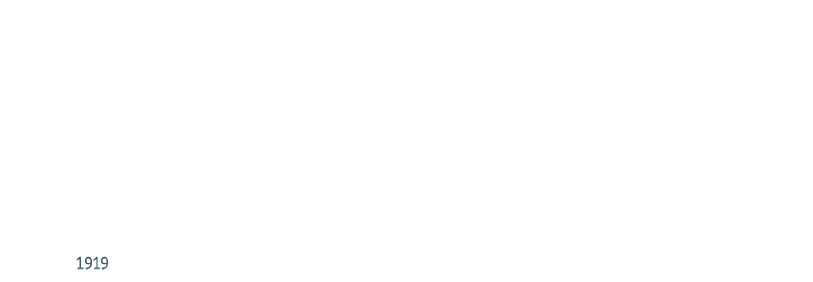 Смоленской области
23/24 учебный год

25 ЛЕТ ВМЕСТЕ	!
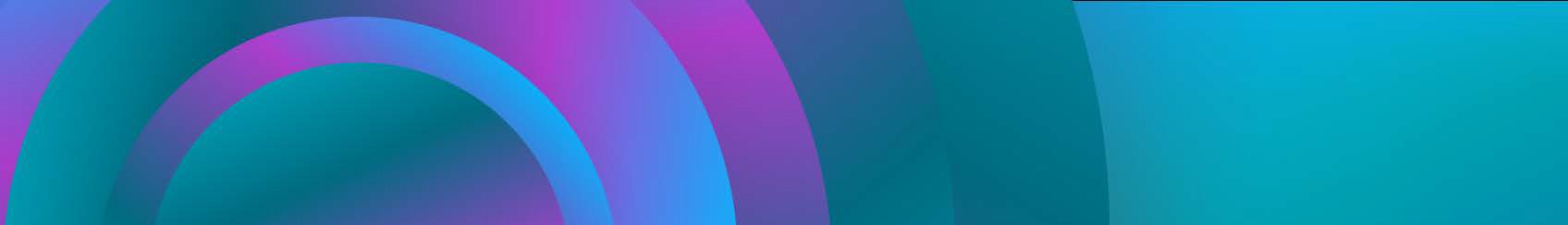 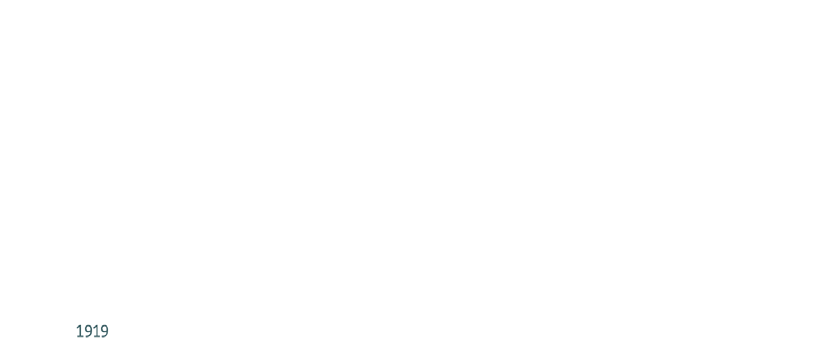 По результатам отбора образовательных организаций Российской Федерации для участия в реализации Государственного плана подготовки управленческих кадров для организаций народного хозяйства Российской Федерации в 2018/19-2024/25 учебных годах
согласно Приказу Министерства экономического развития Российской Федерации № 120 от 10 марта 2020года, на территории Смоленской области
исполнителем Государственного плана определен
Смоленский филиал Федерального государственного образовательного бюджетного учреждения высшего образования "Финансовый университет при Правительстве Российской Федерации"
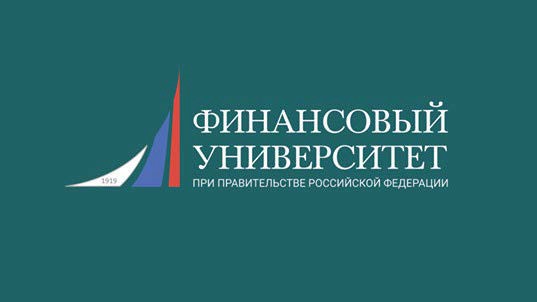 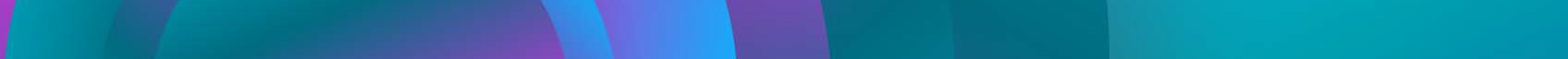 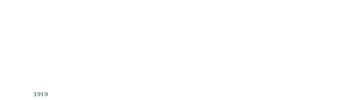 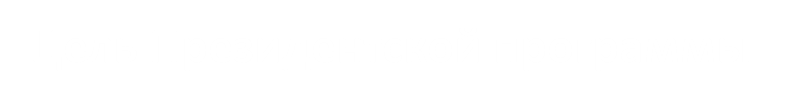 ЦЕЛЬ ПРЕЗИДЕНТСКОЙ ПРОГРАММЫ
ОБУЧЕНИЕ СПЕЦИАЛИСТОВ В РОССИЙСКИХ ОБРАЗОВАТЕЛЬНЫХ ОРГАНИЗАЦИЯХ В РАМКАХ ГОСУДАРСТВЕННОГО ПЛАНА ПРОВОДИТСЯ ПО ДВУМ ТИПАМ ОБРАЗОВАТЕЛЬНЫХ ПРОГРАММ:
2
ОБЕСПЕЧЕНИЕ ОРГАНИЗАЦИЙ НАРОДНОГО ХОЗЯЙСТВА РОССИЙСКОЙ ФЕДЕРАЦИИ СПЕЦИАЛИСТАМИ В ОБЛАСТИ УПРАВЛЕНИЯ И ОРГАНИЗАЦИИ ПРОИЗВОДСТВА, ОТВЕЧАЮЩИМИ СОВРЕМЕННЫМ ТРЕБОВАНИЯМ ЭКОНОМИКИ И
СТАНДАРТАМ ОБРАЗОВАНИЯ
БАЗОВЫЕ ОБРАЗОВАТЕЛЬНЫЕ ПРОГРАММЫ
(тип В - basic)
ПРОЕКТНО-ОРИЕНТИРОВАННЫЕ ОБРАЗОВАТЕЛЬНЫЕ ПРОГРАММЫ
(тип А - advanced)
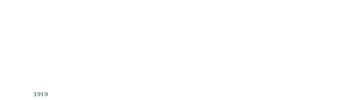 ТИП ПРЕЗИДЕНТСКОЙ ПРОГРАММЫ
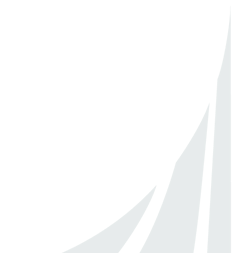 НА ТЕРРИТОРИИ СМОЛЕНСКОЙ ОБЛАСТИ РЕАЛИЗУЕТСЯ БАЗОВАЯ ОБРАЗОВАТЕЛЬНАЯ ПРОГРАММА
«ИННОВАЦИОННЫЙ МЕНЕДЖМЕНТ»(ТИП В - BASIC)
15Квота для Смоленской области на подготовку
специалистов
по данной программе с 2022г.
определена в количестве
15 человек
профессиональная переподготовка специалистов по одному из направлений в
укрупненной группе специальностей и направлений «ЭКОНОМИКА И УПРАВЛЕНИЕ»: менеджмент, маркетинг, финансы с ориентацией на развитие компетенций менеджера в процессе участия в аудиторных и внеаудиторных занятиях под руководством преподавателя
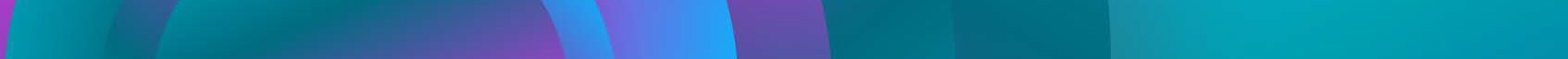 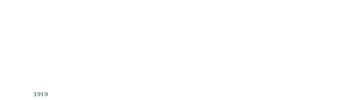 ФИНАНСИРОВАНИЕ ПРОГРАММЫ В РАМКАХ	ГОСУДАРСТВЕННОГО ПЛАНА
Стоимость обучения одного специалиста по базовой образовательной программе (тип В - basic) составляет: 60 000 рублей
СТОИМОСТЬ ОБУЧЕНИЯ НОСИТ ДОЛЕВОЙ ХАРАКТЕР:
34%
стоимости обучения оплачивается направляющей организацией
или лично участником программы из собственных средств
33%
стоимости обучения компенсируется за счет средств
регионального бюджета
33%
стоимости обучения
компенсируется
за счет средств Федерального бюджета
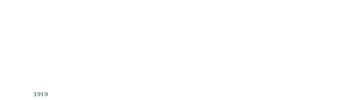 НОВЫЕ КОМПЕТЕНЦИИ ПРЕЗИДЕНТСКОЙ ПРОГРАММЫ 2020
разработанная в 2020 году Смоленским филиалом Финуниверситета новая Президентская программа профессиональной переподготовки
«ИННОВАЦИОННЫЙ МЕНЕДЖМЕНТ» (тип В - basic) успешно прошла экспертную оценку Министерства экономического развития РФ
550
программа рассчитана на 550 академических часов, и кардинально отличается от программ предыдущих годов
8
очно- заочной форма обучения, срок обучения составляет
8 месяцев
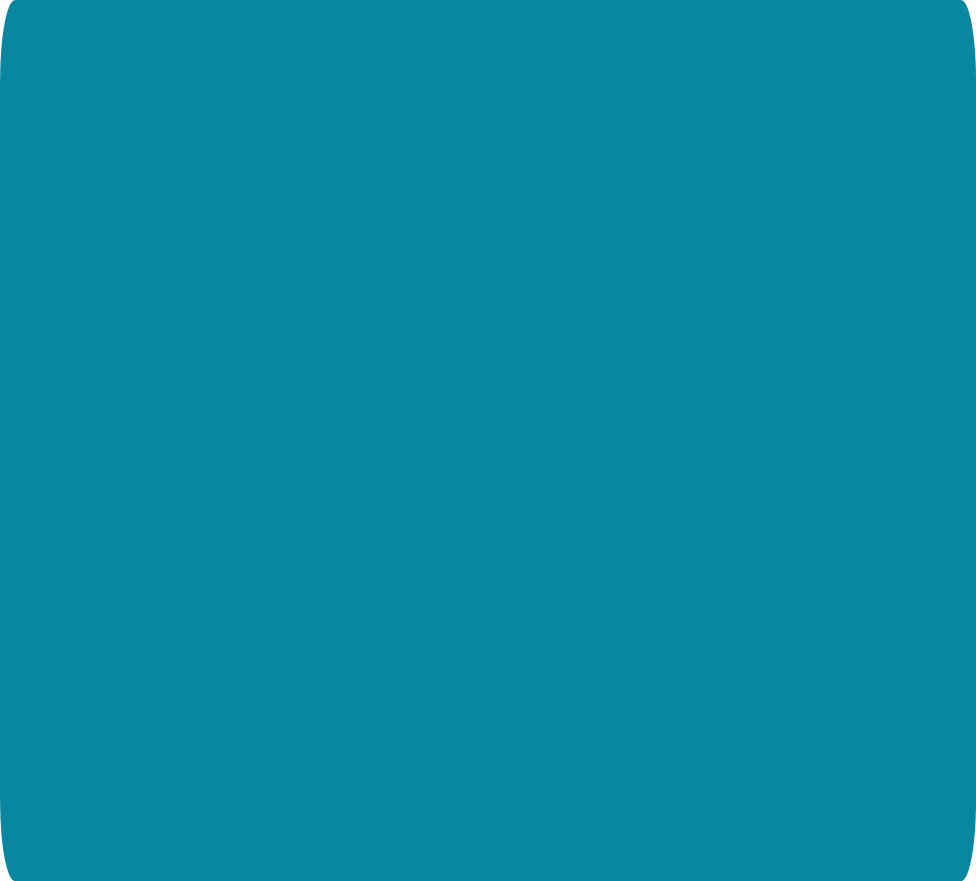 отличительная особенность новой базовой программы (тип В - basic) в 2020г. от предыдущих годов
НОВАЯ КОМПЕТЕНТНОСТНАЯ МОДЕЛЬ И СТРУКТУРА
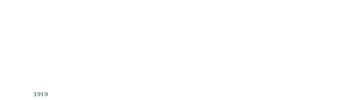 НОВЫЕ КОМПЕТЕНЦИИ ПРЕЗИДЕНТСКОЙ ПРОГРАММЫ 2020
В процессе обучения в рамках Президентской программы по направлению
«ИННОВАЦИОННЫЙ МЕНЕДЖМЕНТ»	у слушателей формируется уникальная система компетенций, которая	включает три типа компетенций:
ЦИФРОВЫЕ КОМПЕТЕНЦИИ
(digital skills)
совокупности знаний, способностей, особенностей характера и поведения выпускника, которые позволяют ему понять, как работают информационные и коммуникационные технологии, для чего они нужны и как они могут быть применены для достижения конкретных целей
ПРОФЕССИОНАЛЬНЫЕ КОМПЕТЕНЦИИ
(hard skills) способности выпускника успешно действовать на основе практического опыта, умения и знаний при решении профессиональных задач в конкретной предметной области
СОЦИАЛЬНЫЕ КОМПЕТЕНЦИИ (soft skills) комплекс неспециализированных, важных для карьеры надпрофессиональных навыков, которые отвечают за успешное участие в рабочем процессе, высокую производительность и не зависят от специфики конкретной работы. Социальные компетенции тесно связаны с личностными качествами и установками, навыками социального взаимодействия (коммуникация, работа в команде, эмоциональный интеллект и др.) и управленческими способностями (лидерство, решение проблем, системное и критическое мышление и др.).
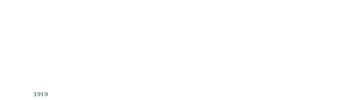 СТРУКТУРА БАЗОВОЙ ОБРАЗОВАТЕЛЬНОЙ ПРОГРАММЫ (ТИП В - BASIC)
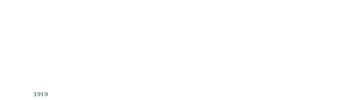 ВОЗМОЗНОСТИ, ПРЕДОСТАВЛЯЕМЫЕ ПРОГРАММОЙ СЛУШАТЕЛЯМ
Специальный (эксклюзивный) курс подготовки

Возможность существенно улучшить свои управленческие компетенции

Включение в специализированную федеральную информационную базу данных кадрового резерва управленческих кадров
Совершенствование навыков владения иностранным языком
(при необходимости)

Членство в объединении выпускников Президентской программы
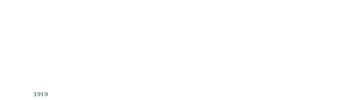 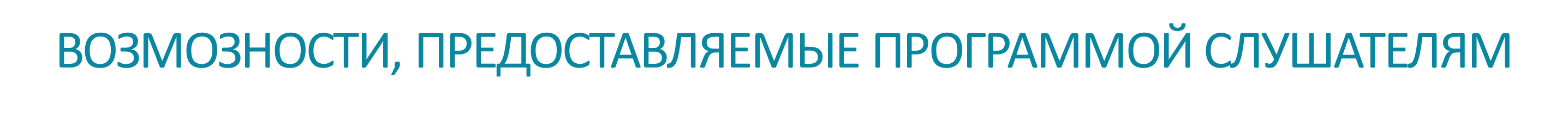 По результатам успешного программы, выдается ДИПЛОМ
БЕСПЛАТНОЕ ПРОХОЖДЕНИЕ СТАЖИРОВКИ НА ПРОФИЛЬНЫХ ЗАРУБЕЖНЫХ ПРЕДПРИЯТИЯХ,
а также стажировка на ведущих
предприятиях России
ФИНАНСОВОГО УНИВЕРСИТЕТА
с правом заниматься новой профессиональной деятельностью
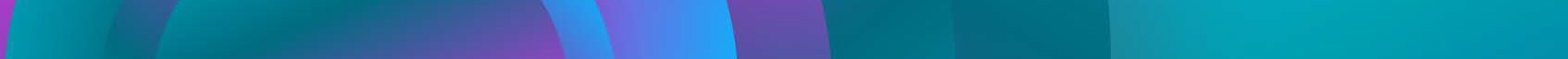 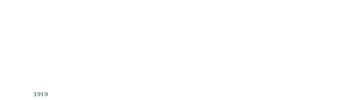 ВОЗМОЖНОСТИ, ПРЕДОСТАВЛЯЕМЫЕ ПРОГРАММОЙ ОРГАНИЗАЦИЯМ
Внедрение новых форм и принципов управления;
Позитивные изменения в структурах управления, производства и корпоративной культуре;
Новые контакты с российскими и зарубежными предприятиями и организациями;
Решение конкретных проблем в ходе иностранной стажировки специалистов (реструктуризация, перепрофилирование, получение инвестиций и заказов и др.)
Участие в специализированной федеральной базе данных (дополнительные возможности в конкурсах на получение госзаказов и инвестиций)
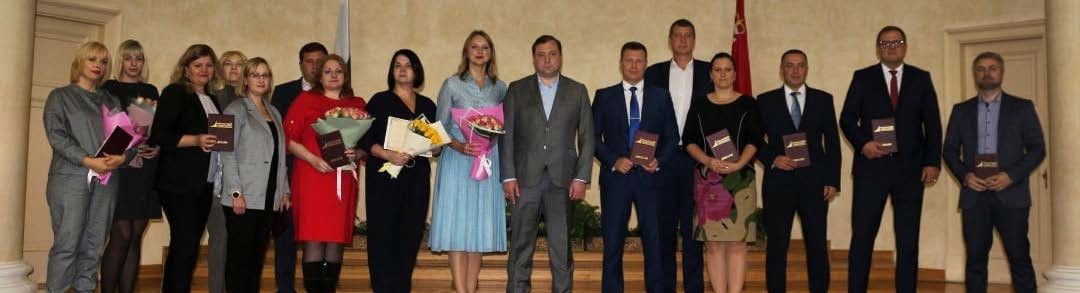 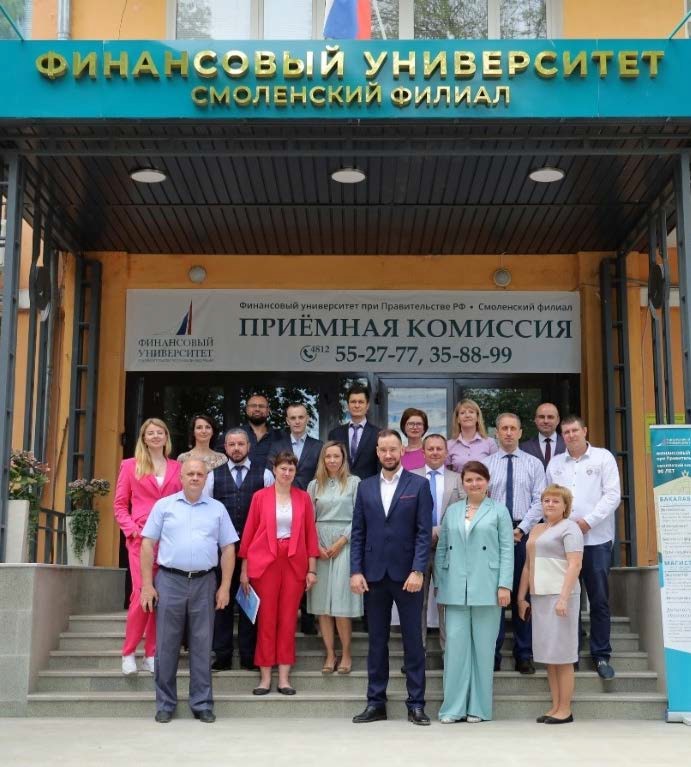 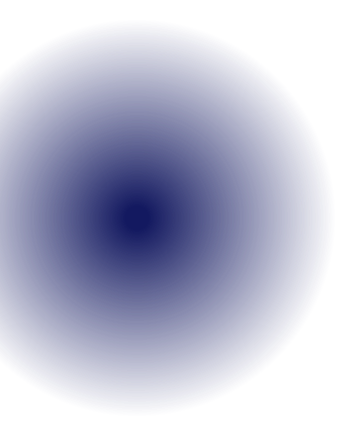 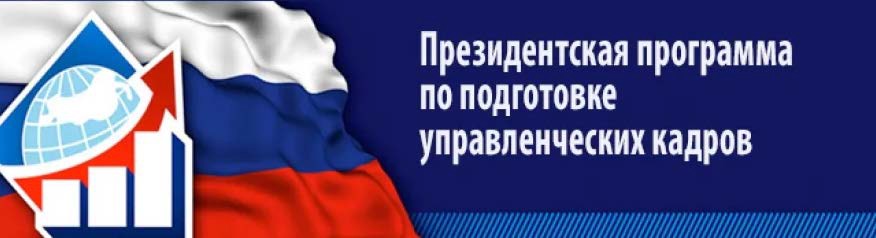 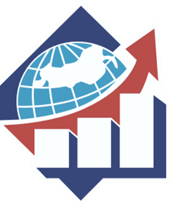 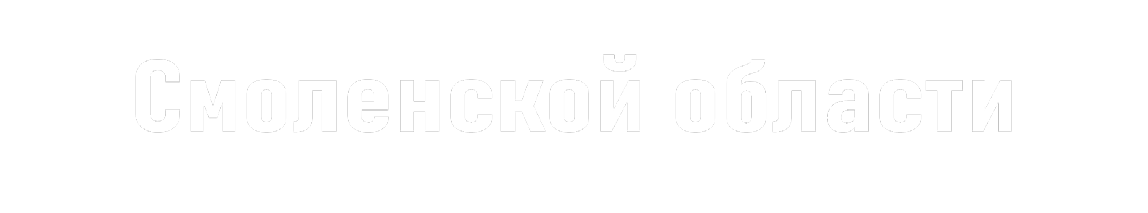 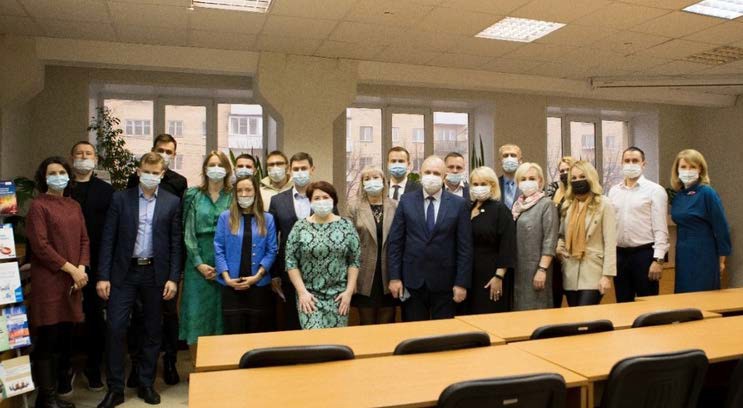 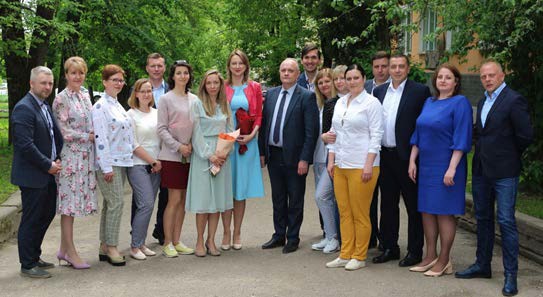 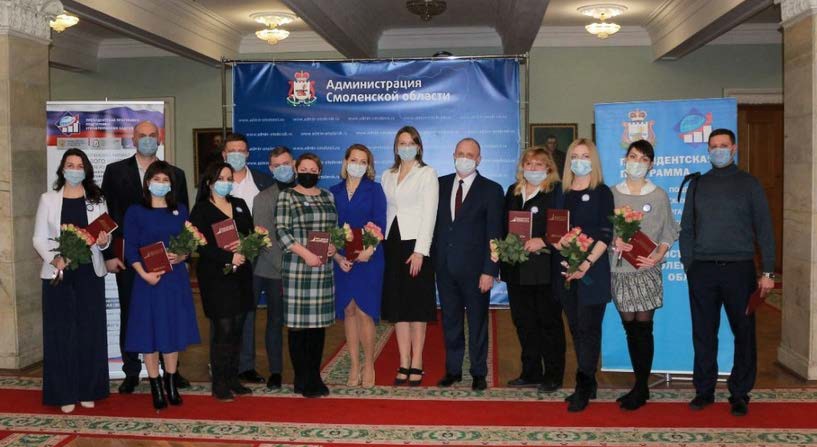